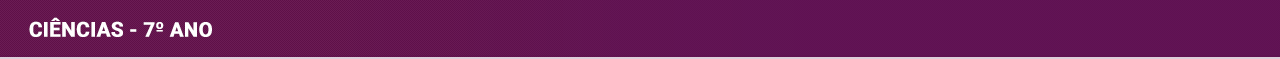 Apresentação 5 – SAÚDE
Conhecimento sobre as doenças (histórico)
1
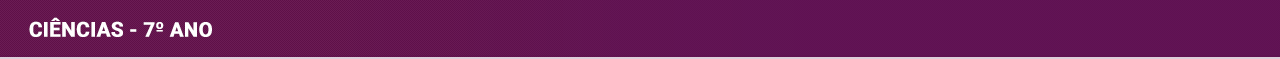 Saúde
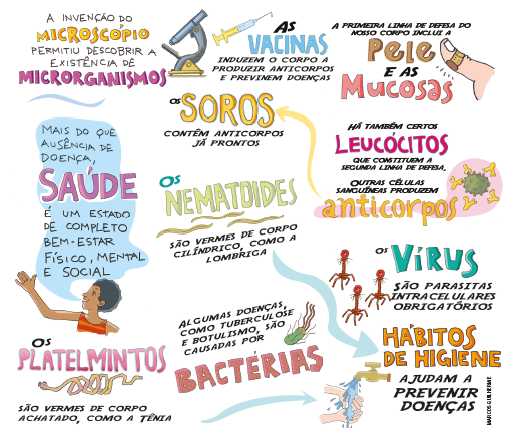 A Organização Mundial da Saúde (OMS) define saúde como “um estado de completo bem-estar físico, mental e social, e não somente ausência de afecções e enfermidades”.
2
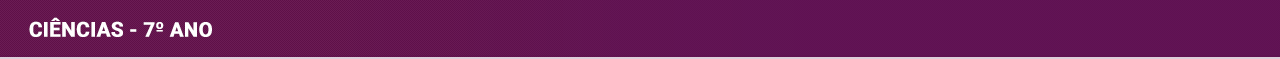 Conhecimento sobre as doenças
Segunda metade
do século XIX
Segunda metade
do século XIX
1680
Antonie van Leeuwenhoek usava lentes de aumento para inspecionar fibras de tecidos e montagem de microscópios.
Louis Pasteur demonstrou presença de microrganismos em sucos de uva.
Robert Koch ajudou a comprovar que um tipo
específico de microrganismo causa um tipo definido de doença.
3
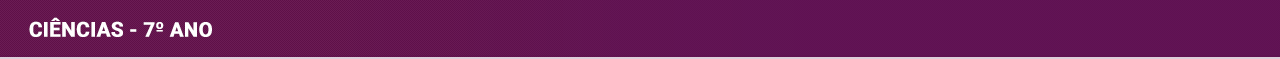 Peste negra ou bubônica
Levou à morte quase um terço da população da Europa durante um período da Idade Média.
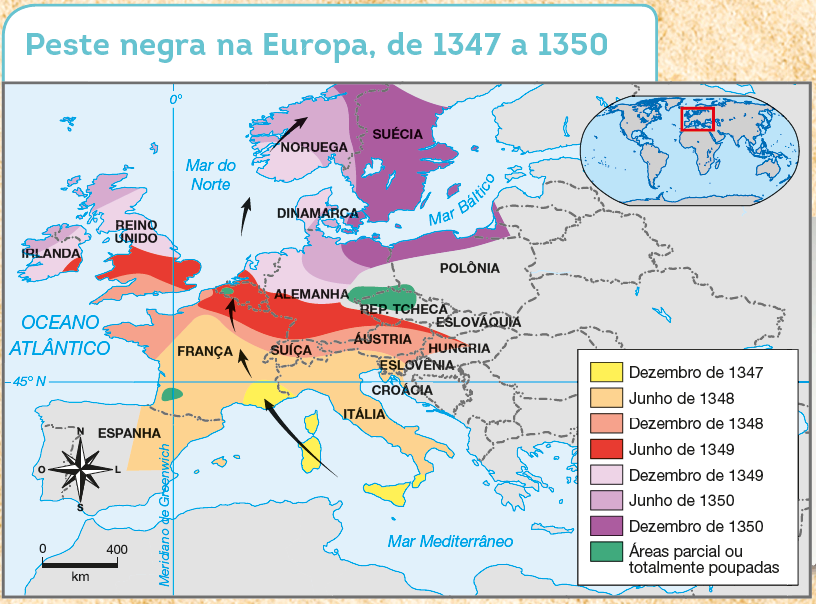 É causada pela bactéria Yersinia pestis e transmitida pela picada da pulga.
Peste negra
Os ratos são reservatórios, pois transportam pulgas.
Causa febre, delírio e hemorragias múltiplas e manchas escuras na pele.
4
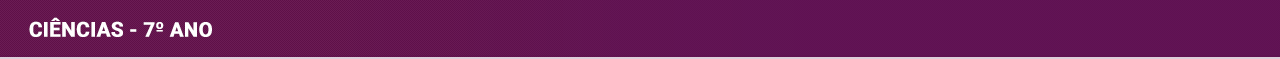 Vírus
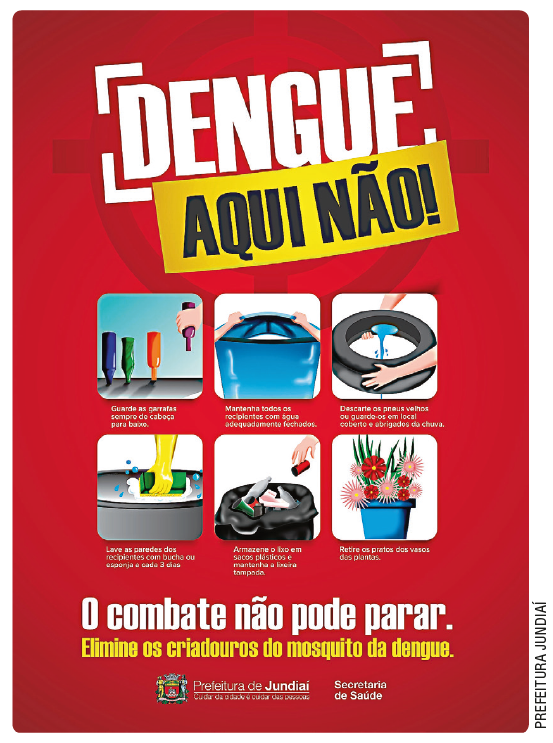 - Os vírus podem ser transmitidos de diversas maneiras: gotículas de saliva, pelo ar ou por vetores.

- Dengue, febre amarela, zika e chikungunya são transmitidas por vetores (mosquitos).

- As tentativas de combate a esse
vetor (Aedes aegypti) exigem a participação da comunidade para eliminar a água parada nos domicílios, pois é um foco de reprodução do mosquito.
5
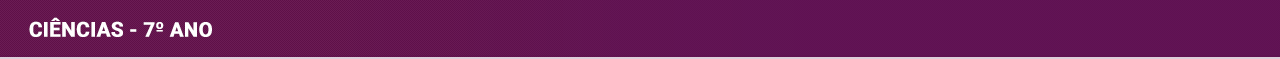 Histórico do Aedes aegypti
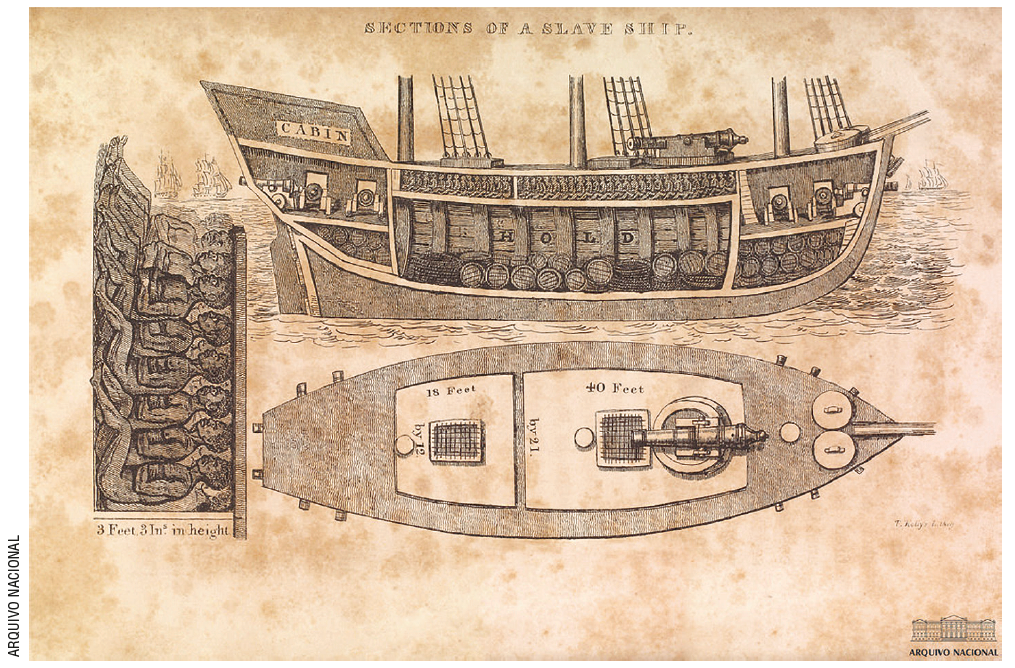 - É originário do Egito e, desde o século XVI, vem se espalhando por diversas regiões tropicais do mundo.

- Acredita-se que o mosquito veio da África pelos navios negreiros.

- Os ovos do mosquito resistem por muito tempo, cerca de 450 dias, sem contato com a água.

- Em contato com a água, ocorre a eclosão dos ovos.

- O aumento de doenças transmitidas pelo mosquito ocorre em períodos chuvosos.
Ilustração de um navio negreiro mostrando as condições de viagem dos escravizados e a presença de tonéis empilhados. Gravura publicada em 1830 no livro Notícias do Brasil de 1828 e 1829, de R. Washl.
6
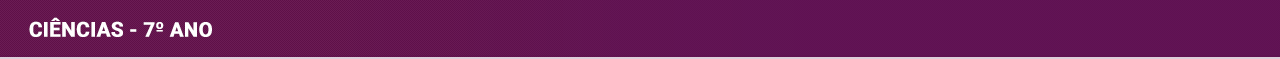 Esquistossomose
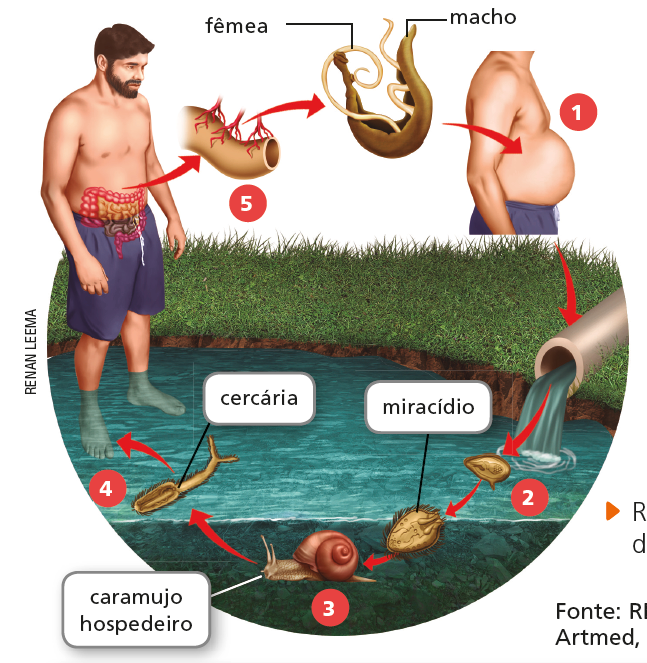 Causada pelo platelminto da espécie Schistosoma mansoni.
Ela também é conhecida popularmente como barriga-d’água devido ao acúmulo de líquido no abdome da pessoa infectada.
O hospedeiro intermediário é o caramujo do gênero Biomphalaria, pois é nele que se desenvolve a fase larval.
7
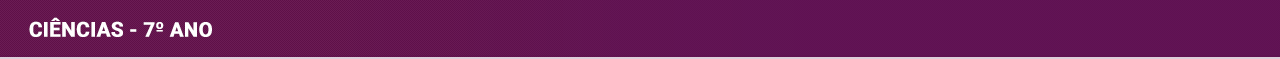 Teníase
Pode ser causada por duas espécies de platelmintos: Taenia saginata ou Taenia solium. A Taenia saginata tem o boi como hospedeiro intermediário, enquanto o hospedeiro da Taenia solium é o porco.
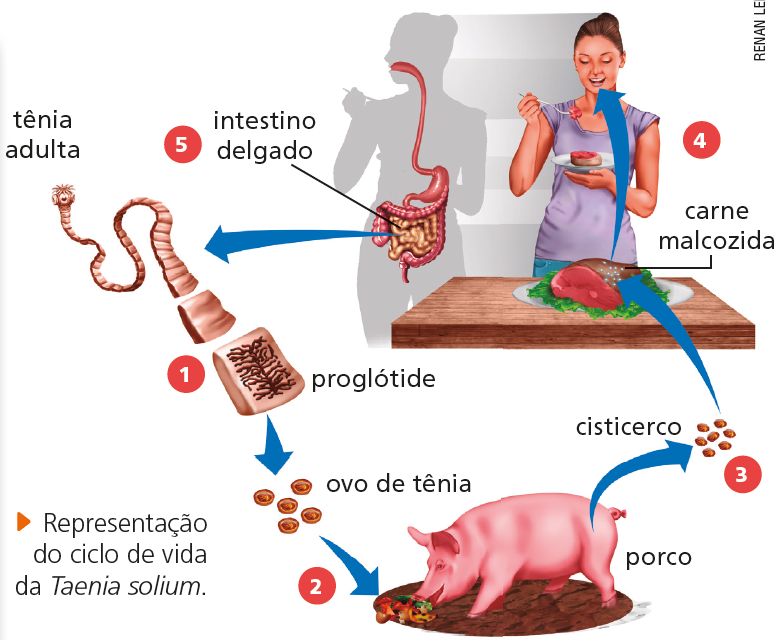 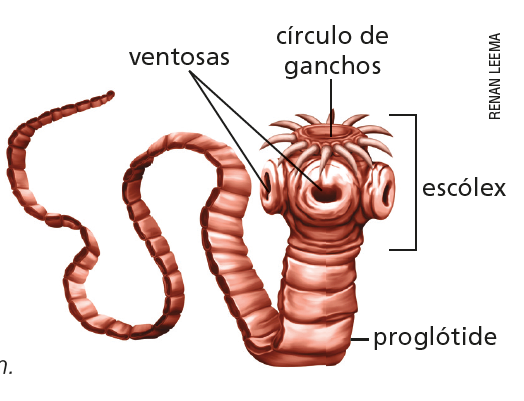 Representação do corpo da Taenia solium.
Adquire-se a doença ao comer carne de porco ou de boi contaminada.
8
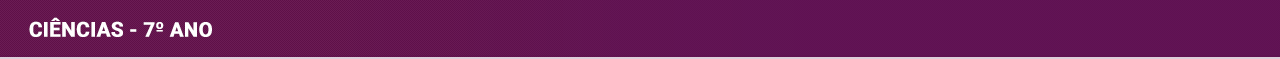 Ações contra mosquitos vetores
de doenças
Atitudes que preservam a saúde
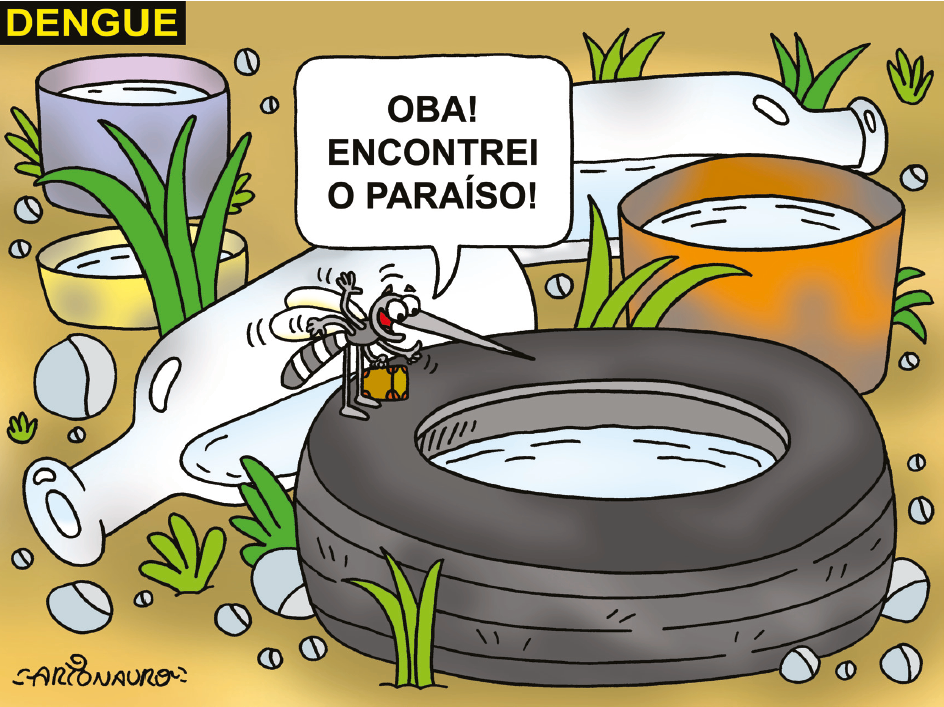 9